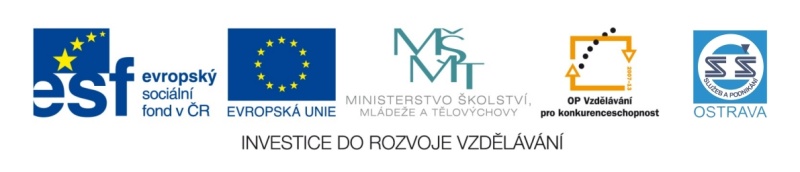 52_INOVACE_ZBO2_3064Ho
Výukový materiál v rámci projektu OPVK 1.5 Peníze středním školámČíslo projektu:		CZ.1.07/1.5.00/34.0883 Název projektu:		Rozvoj vzdělanostiČíslo šablony:   		V/2Datum vytvoření:	17.01.2013Autor:			Bc. Marie Horvátová
Určeno pro předmět:      ZbožíznalstvíTematická oblast:	Obuv a kožená galanterie
Obor vzdělání:		Obchodník (66-41-L/01)  2. ročník                                            Název výukového materiálu: Vady kožené galanterie
Materiál byl vytvořen v souladu se ŠVP příslušného oboru vzdělání.
Popis využití: Název výukového materiálu byl vytvořen s pomocí programu PowerPoint, na závěr shrnutí a procvičování  kontrolních otázek.
Výkladová hodina s procvičováním - diskuze
VADY KOŽENÉ 
GALANTERIE
Vady materiálů
Deformace či změna provedení držadla
Nesourodý materiál
Příliš zeslabený nebo poškozený materiál
Pouštění základní barvy
Praskání materiálů nebo povrchové 
    úpravy
Změna barevného odstínu
Zborcení výztuhy
Poškozená podšívka
Vlnění dílců
Jednotlivé díly jsou zvlněny

Vada nejde odstranit
Vady konfekce
pouštění barvy povrchové úpravy hran
    výrobků 
upadnutí a ztrát ozdob
materiál prosekaný šitím
zapravované kazy, které se objeví
   v průběhu používání výrobku
nekrytí klopen s hlavním dílem
Vady spojování dílců
uvolnění lepených, šitých dílců, volné
    stehy, přerušované nitě
nestejnoměrné rozmístění nýtů
uvolnění svařovaných dílů
Vady usazení rámků 
a upevnění držadel
zámky a držadla nejsou umístěny 
   na správném místě
vady jsou neodstranitelné
Funkční a estetické
vady kování
nevyhovuje funkce a umístění zámku
nedostatečné stlačení kovových lišt
    u kabel a kufrů
nedostatečná povrchová úprava kování
Ostatní vady
špatné skladování
přeprava
neúplnost vybavení
Otázky k diskuzi

Jaké jsou nejčastější vady materiálů?
Jaké jsou vady konfekce?
Které vady se objeví u kování?
Které vady se nejčastěji vyskytují
    při spojování dílců.
5. Které vady řadíme mezi funkční 
    a estetické.